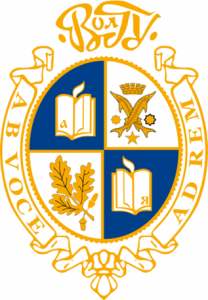 ОСНОВНЫЕ  НАПРАВЛЕНИЯ РАБОТЫ 
ПО ПОДГОТОВКЕ И ПРОВЕДЕНИЮ 
ЭКСПЕРИМЕНТА ПО ОБУЧЕНИЮ МОЛОДЫХ ЖЕНЩИН 
НА ПОДГОТОВИТЕЛЬНОМ ОТДЕЛЕНИИ 

федерального государственного автономного образовательного учреждения высшего профессионального образования 
«Волгоградский государственный университет»
НАПРАВЛЕНИЯ ПОДГОТОВКИ ПОДГОТОВИТЕЛЬНОГО ОТДЕЛЕНИЯ В ВОЛГУ, КОТОРЫЕ ПРЕДЛАГАЮТСЯ НА ВЫБОР МОЛОДЫМ МАМАМ
Категория слушателей: лица, имеющие законченное среднее образование.
Форма обучения: очная с частичным применением дистанционных образовательных технологий
КАНАЛЫ РАСПРОСТРАНЕНИЯ ИНФОРМАЦИИ О ПРОГРАММЕ ПО ОБУЧЕНИЮ МОЛОДЫХ ЖЕНЩИН
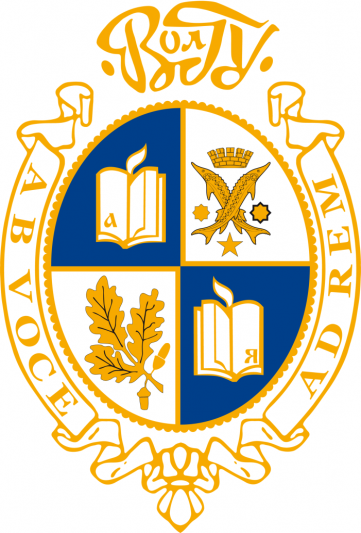 СМИ:
  Телевидение (ГТРК Волгоград-ТРВ)
  Радио России. Волгоград
  Газета «Домино. Неделя Волжского»
  Газета «Урюпинская правда»
Отделения ЗАГС
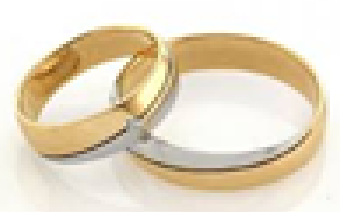 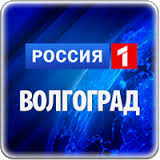 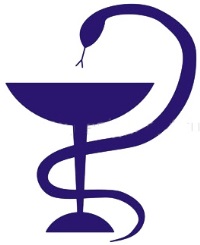 Детские поликлиники
Социальные сети:
  Facebook
  В контакте
  Одноклассники
Официальные письма в органы региональной власти:
  Правительство Волгоградской области
  Министерство образования и науки Волгоградской области
  Министерство труда и занятости Волгоградской области
  Министерство здравоохранения  Волгоградской области
  Министерство социальной защиты населения Волгоградской области
  Департамент муниципальных выплат и работы с населением администрации Волгограда
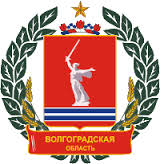 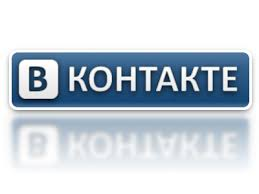 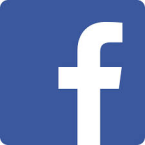 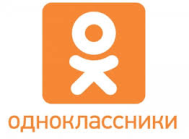 ЧИТАЕМЫЕ ДИСЦИПЛИНЫ (КУРСЫ), КОТОРЫЕ БЫЛИ ВЫБРАНЫ МОЛОДЫМИ МАМАМИ В 2013-2014 УЧ.Г. (В РАМКАХ ПЕРВОЙ «ВОЛНЫ» ЭКСПЕРИМЕНТА)
СРОКИ ОБУЧЕНИЯ МОЛОДЫХ МАМ В РАМКАХ ЭКСПЕРИМЕНТА
В рамках первой «волны» эксперимента, в 2013-2014 уч.г., было сформировано 3 группы обучающихся:
с 01.12.2013 г. по 30.05.2014 г. (5 чел.)
с 01.01.2014 г. по 30.06.2014 г. (6 чел.)
с 01.02.2014 г. по 30.06.2014 г. (8 чел.)
    В рамках второй «волны» эксперимента, в 2014-2015 уч.г., планируются  следующие сроки обучения:
с 01.10.2014 г. по 31.03.2015 г.
ТЕХНОЛОГИЯ ОБУЧЕНИЯ МОЛОДЫХ МАМ В РАМКАХ ЭКСПЕРИМЕНТА:
Для всех курсов была реализована очная форма обучения с частичным применением дистанционных образовательных технологий:
- очные занятия проходили на территории ВолГУ;
- в дистанционной оболочке «Moodle» размещены: рабочая программа курса, лекционные материалы, практические задания, краткое резюме и контактная информация преподавателя.
АННОТАЦИИ ЧИТАЕМЫХ ДИСЦИПЛИН в 2013-2014 уч.г.
Программа предназначена для лиц, готовящихся к  сдаче ЕГЭ по русскому языку.
РУССКИЙ ЯЗЫК
Структура программы:
30%  учебного времени —теоретические базовые знания по основным разделам курса русского языка (обобщение знаний по орфоэпическим, лексическим, морфологическим, синтаксическим и стилистическим нормам русского языка).
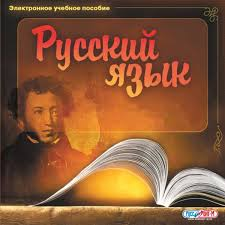 70% учебного времени — работа с типовыми заданиями ЕГЭ по русскому языку (работа с КИМами).
В РЕЗУЛЬТАТЕ ОБУЧЕНИЯ СЛУШАТЕЛИ:
знакомятся с типовыми заданиями ЕГЭ по русскому языку;
вырабатывают умение концентрироваться даже в стрессовых условиях единого государственного экзамена.
повышают фундаментальную базу знаний по русскому языку, достаточную для успешной сдачи ЕГЭ и ГИА и поступлению в лучшие ВУЗы страны
ПО ИТОГАМ ОБУЧЕНИЯ  КАЖДЫЙ СЛУШАТЕЛЬ УМЕЕТ:
анализировать, классифицировать языковые факты с целью обеспечения различных видов речевой деятельности;
оценивать языковые факты с точки зрения нормативности;
анализировать языковые единицы с точки зрения правильности, точности и уместности их употребления;
использовать основные приемы информационной обработки текстов;
оценивать письменные высказывания с точки зрения языкового оформления, эффективности достижения поставленных коммуникативных задач;
проводить лингвистический анализ текстов различных функциональных стилей и разновидностей языка;
создавать собственное речевое высказывание в соответствии с поставленными задачами; осуществлять речевой самоконтроль.
АННОТАЦИИ ЧИТАЕМЫХ ДИСЦИПЛИН в 2013-2014 уч.г.
Программа предназначена для лиц, готовящихся к  сдаче ЕГЭ по биологии.
БИОЛОГИЯ
Структура программы:
30%  учебного времени —теоретические базовые знания по основным разделам курса биологии (обобщение знаний по цитологии, генетике, селекции, биотехнологии, экологии, строении, многообразии и особенностях биосистем клетка, организм, популяция, вид, биогеоценоз, биосфера).
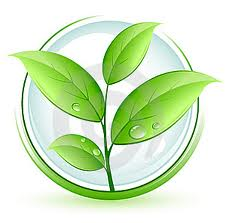 70% учебного времени — работа с типовыми заданиями ЕГЭ по биологии (работа с КИМами).
В РЕЗУЛЬТАТЕ ОБУЧЕНИЯ СЛУШАТЕЛИ:
знакомятся с типовыми заданиями ЕГЭ по биологии;
вырабатывают умение концентрироваться даже в стрессовых условиях единого государственного экзамена.
повышают фундаментальную базу знаний по биологии, достаточную для успешной сдачи ЕГЭ и ГИА и поступлению в лучшие ВУЗы страны
ПО ИТОГАМ ОБУЧЕНИЯ  КАЖДЫЙ СЛУШАТЕЛЬ УМЕЕТ:
  характеризовать современные научные открытия в области биологии;
  устанавливать связь между развитием биологии и социально-этическими, экологическими проблемами человечества;
  самостоятельно проводить биологические исследования и грамотно оформлять полученные результаты;
  анализировать и использовать биологическую информацию;
  пользоваться биологической терминологией и символикой.
АННОТАЦИИ ЧИТАЕМЫХ ДИСЦИПЛИН в 2013-2014 уч.г.
Программа предназначена для лиц, готовящихся к  сдаче ЕГЭ по литературе.
ЛИТЕРАТУРА
Структура программы:
75%  учебного времени —теоретическая подготовка: изучение теории и истории русской литературы.
25% учебного времени — работа с типовыми заданиями ЕГЭ по литературе (работа с КИМами).
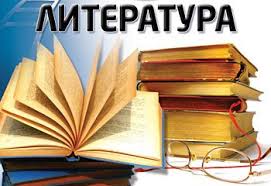 В РЕЗУЛЬТАТЕ ОБУЧЕНИЯ СЛУШАТЕЛИ:
   познакомятся с форматом и типовыми заданиями ЕГЭ по литературе;
   научатся выполнять различные виды заданий ЕГЭ (задания с кратким ответом (В), задания (C1, С2, C3, С4), требующие написания связного текста в объеме 5-10 предложений, полноформатное развернутое высказывание на литературную тему (C5.1–С5.3), охватывающих важнейшие вехи отечественного историко-литературного процесса)
  научатся эффективно планировать время выполнения заданий ЕГЭ.
ПО ИТОГАМ ОБУЧЕНИЯ  КАЖДЫЙ СЛУШАТЕЛЬ УМЕЕТ:

     выполнять тестовые задания;
     аналитически осмысливать предложенный фрагмент художественного текста в его родовой специфике (эпос, лирика, драма) и давать прямой развернутый ответ на поставленный вопрос с опорой на авторскую позицию;
      ориентироваться в фактах отечественного литературного процесса и находить основания для сопоставления литературных явлений 
      приводить аргументы в пользу альтернативных подходов к оценке исторических ситуаций;
      корректно использовать при анализе художественного текста теоретико-литературные понятия и термины;
      подтверждать свои тезисы и доводы текстом анализируемого художественного произведения.
АННОТАЦИИ ЧИТАЕМЫХ ДИСЦИПЛИН в 2013-2014 уч.г.
Программа предназначена для лиц, готовящихся к  сдаче ЕГЭ по истории России.
ИСТОРИЯ РОССИИ
Структура программы:
75%  учебного времени —теоретическая подготовка: изучение истории России с древнейших времен до начала XXI века.
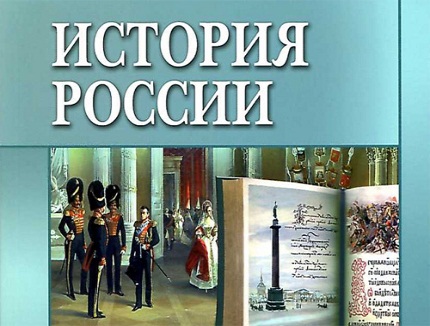 25% учебного времени — практические занятия: выполнение заданий в формате ЕГЭ.
В РЕЗУЛЬТАТЕ ОБУЧЕНИЯ СЛУШАТЕЛИ:
      познакомятся с форматом и типовыми заданиями ЕГЭ по истории России;
      научатся выполнять различные виды заданий ЕГЭ (тесты, работа с источником, анализ исторических ситуаций, характеристика исторических личностей и т.д.);
     научатся эффективно планировать время выполнения заданий ЕГЭ.
ПО ИТОГАМ ОБУЧЕНИЯ  КАЖДЫЙ СЛУШАТЕЛЬ УМЕЕТ:

    выполнять тестовые задания;
    работать с историческими источниками и отвечать на вопросы по тексту;
    работать с историческими картами и другим изобразительными материалами (репродукциями картин, фотографиями архитектурных и скульптурных памятников и др.);
    приводить аргументы в пользу альтернативных подходов к оценке исторических ситуаций;
    характеризовать исторические личности и давать оценку их деятельности
АННОТАЦИИ ЧИТАЕМЫХ ДИСЦИПЛИН в 2013-2014 уч.г.
Программа предназначена для лиц, готовящихся к  сдаче ЕГЭ по математике.
МАТЕМАТИКА
Структура программы:
30%  учебного времени —теоретические базовые знания по основным разделам курса математики (арифметические вычисления, решение задач, формулы, уравнения и неравенства).
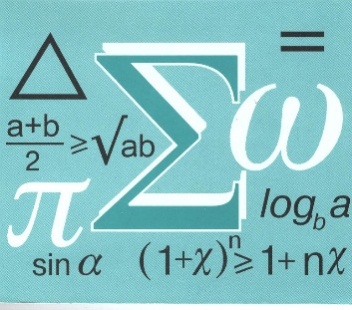 70% учебного времени — практические занятия: выполнение заданий в формате ЕГЭ.
В РЕЗУЛЬТАТЕ ОБУЧЕНИЯ СЛУШАТЕЛИ:
      познакомятся с форматом и типовыми заданиями ЕГЭ по математике;
      научатся выполнять различные виды заданий ЕГЭ (тесты, контрольные работы);
     научатся эффективно планировать время выполнения заданий ЕГЭ.
ПО ИТОГАМ ОБУЧЕНИЯ  КАЖДЫЙ СЛУШАТЕЛЬ УМЕЕТ:

    проводить доказательные рассуждения, логически обосновать выводы, использовать различные языки математики для иллюстрации, интерпретации, аргументации и доказательства; 
 решать широкий класс задач из различных разделов курса, осуществлять поисковую и творческую деятельность при решении задач повышенной сложности и нетиповых задач;
 планировать и осуществлять алгоритмическую деятельность: выполнять и самостоятельно составлять алгоритмические предписания и инструкции на математическом материале; использовать и самостоятельно составлять формулы на основе обобщения частных случаев и результатов эксперимента; выполнять расчеты практического характера;
 строить и исследовать математические модели для описания и решения прикладных задач, задач из смежных дисциплин и реальной жизни; 
проверять и оценивать результаты своей работы, соотнесения их с поставленной задачей, с личным жизненным опытом.
АННОТАЦИИ ЧИТАЕМЫХ ДИСЦИПЛИН в 2013-2014 уч.г.
Программа предназначена для лиц, готовящихся к  сдаче ЕГЭ по обществознанию.
ОБЩЕСТВОЗНАНИЕ
Структура программы:
20%  учебного времени —теоретическая подготовка по основным разделам курса:  «Человек и общество», «Экономика», «Социальные отношения», «Политика» и «Право».
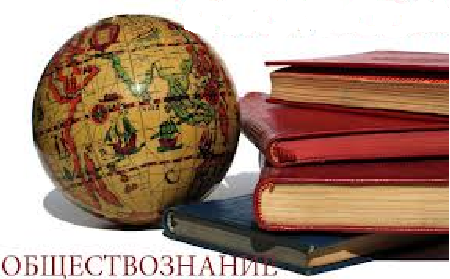 80% учебного времени — практический тренинг написания экзамена (работа с КИМами).
В РЕЗУЛЬТАТЕ ОБУЧЕНИЯ СЛУШАТЕЛИ:
    познакомятся с форматом и типовыми заданиями ЕГЭ по обществознанию;
    узнают об особенностях заданий каждой части контрольно-измерительного материала, получат рекомендации по их выполнению;
    рассмотрят типичные ошибки и получат рекомендации о том, как их избежать;
    научатся эффективно планировать время выполнения заданий ЕГЭ.
ПО ИТОГАМ ОБУЧЕНИЯ  КАЖДЫЙ СЛУШАТЕЛЬ УМЕЕТ:
сравнивать социальные объекты, выявлять их общие черты и различия;  
    объяснять  взаимосвязи  изученных  социальных  объектов  (включая взаимодействия  человека  и  общества,  общества  и  природы,  сфер общественной жизни); 
    приводить примеры   социальных объектов определенного типа, социальных отношений; ситуаций, регулируемых различными видами социальных норм и др.
    описывать  основные  социальные  объекты,    выделяя  их  существенные признаки;
АННОТАЦИИ ЧИТАЕМЫХ ДИСЦИПЛИН в 2013-2014 уч.г.
Программа предназначена для лиц, готовящихся к  сдаче ЕГЭ по физике.
ФИЗИКА
Структура программы:
20%  учебного времени —теоретическая подготовка по основным темам:  электродинамика, электромагнитные колебания и волны, оптика, квантовая физика.
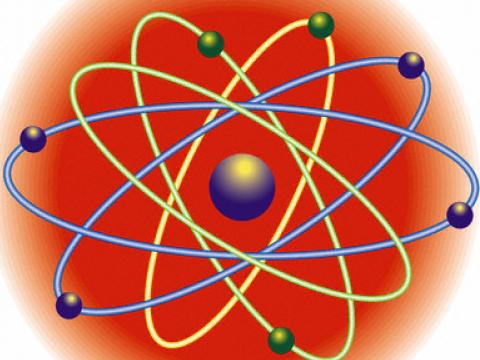 80% учебного времени — практический тренинг написания экзамена (работа с КИМами).
В РЕЗУЛЬТАТЕ ОБУЧЕНИЯ СЛУШАТЕЛИ:
    познакомятся с форматом и типовыми заданиями ЕГЭ по физике;
    узнают об особенностях заданий каждой части контрольно-измерительного материала, получат рекомендации по их выполнению;
    рассмотрят типичные ошибки и получат рекомендации о том, как их избежать;
    научатся эффективно планировать время выполнения заданий ЕГЭ.
ПО ИТОГАМ ОБУЧЕНИЯ  КАЖДЫЙ СЛУШАТЕЛЬ УМЕЕТ:
Описывать и объяснять физические явления и свойства тел: движение небесных тел и искусственных спутников Земли; свойства газов, жидкостей и твёрдых тел; электромагнитную индукцию, распространение электромагнитных волн; волновые свойства света; излучение и поглощение света атомом; фотоэффект;
Отличать гипотезы от научных теорий; делать выводы на основе экспериментальных данных; приводить примеры, показывающие, что наблюдения и эксперимент являются основой для выдвижения гипотез и теорий, позволяют проверить истинность теоретических выводов; что физическая теория дает возможность объяснять известные явления природы и научные факты, предсказывать еще неизвестные явления;
АННОТАЦИИ ПРЕДЛАГАЕМЫХ ДИСЦИПЛИН в 2014-2015 уч.г.
Программа предназначена для лиц, готовящихся к  сдаче ЕГЭ по информатике.
ИНФОРМАТИКА
Структура программы:
70%  учебного времени — теоретическая подготовка: изучение основ информатики.
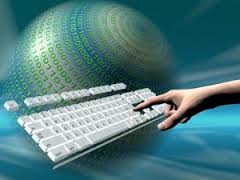 30% учебного времени — работа с типовыми заданиями ЕГЭ по информатике (работа с КИМами).
В РЕЗУЛЬТАТЕ ОБУЧЕНИЯ СЛУШАТЕЛИ:
   знакомятся с типовыми заданиями ЕГЭ по биологии;
вырабатывают умение концентрироваться даже в стрессовых условиях единого государственного экзамена.
повышают фундаментальную базу знаний по биологии, достаточную для успешной сдачи ЕГЭ и ГИА и поступлению в лучшие ВУЗы страны
ПО ИТОГАМ ОБУЧЕНИЯ  КАЖДЫЙ СЛУШАТЕЛЬ УМЕЕТ:

     выполнять тестовые задания;
     аналитически осмысливать ключевые понятия, составляющие основу научных представлений об 
информации, информационных процессах, системах, технологиях и моделях;
 раскрывать роль информации и информационных процессов в природных, социальных и технических системах; 
понимать назначения информационного моделирования в научном познании мира; получение представления о социальных последствиях процесса информатизации общества
 выработка более глубоких знаний в области представления различных видов информации, научных основ передачи, обработки, поиска, защиты информации, информационного моделирования.
АННОТАЦИИ ПРЕДЛАГАЕМЫХ ДИСЦИПЛИН в 2014-2015 уч.г.
Программа предназначена для лиц, готовящихся к  сдаче ЕГЭ по географии.
ГЕОГРАФИЯ
Структура программы:
75%  учебного времени —теоретическая подготовка: изучение теории и истории географии.
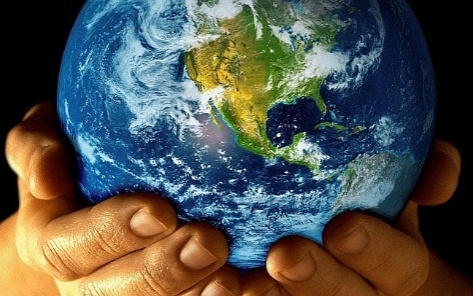 25% учебного времени — работа с типовыми заданиями ЕГЭ по географии (работа с КИМами).
В РЕЗУЛЬТАТЕ ОБУЧЕНИЯ СЛУШАТЕЛИ:
   знакомятся с типовыми заданиями ЕГЭ по биологии;
вырабатывают умение концентрироваться даже в стрессовых условиях единого государственного экзамена.
повышают фундаментальную базу знаний по биологии, достаточную для успешной сдачи ЕГЭ и ГИА и поступлению в лучшие ВУЗы страны
ПО ИТОГАМ ОБУЧЕНИЯ  КАЖДЫЙ СЛУШАТЕЛЬ УМЕЕТ:
- разбираться в системе географических знаний об основных географических понятиях, географических особенностях природы, населения и хозяйства разных территорий;
- владеть умениями ориентироваться на местности, использовать географическую карту, статистические материалы, применять географические знания для объяснения и оценки разнообразных явлений и процессов;
развивать познавательные интересы, интеллектуальные и творческие способности в процессе наблюдений за 
состоянием окружающей среды, решения географических задач, самостоятельного приобретения новых знаний;
показать любовь к своей местности, своему региону, своей стране, взаимопонимания с другими народами; 
экологической культуры, позитивного отношения к окружающей среде;
- использовать способности и готовности к использованию географических знаний и умений в повседневной жизни, сохранению окружающей среды и социально-ответственному поведению в ней.
АННОТАЦИИ ПРЕДЛАГАЕМЫХ ДИСЦИПЛИН в 2014-2015 уч.г.
Программа предназначена для лиц, готовящихся к  сдаче ЕГЭ по английскому языку.
АНГЛИЙСКИЙ ЯЗЫК
Структура программы:
25%  учебного времени — аудирование.
25% учебного времени – чтение
25% учебного времени – письмо
25% учебного времени – разговорная практика
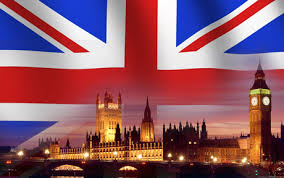 В РЕЗУЛЬТАТЕ ОБУЧЕНИЯ СЛУШАТЕЛИ:
познакомятся с форматом и типовыми заданиями ЕГЭ;
смогут быстро определять тип задания в формате ЕГЭ;
научатся выбирать адекватные языковые средства для выполнения заданий ЕГЭ;
научатся эффективно планировать время выполнения заданий ЕГЭ.
ПО ИТОГАМ ОБУЧЕНИЯ  КАЖДЫЙ СЛУШАТЕЛЬ УМЕЕТ:
Определять правдивость/ложность высказывания после прослушивания/прочтения текста;
Заполнять пропуски подходящими частями предложений, грамматически правильными формами слов;
Устанавливать соответствие между говорящим и высказыванием;
Аргументировать и письменно оформлять свое мнение по предложенному утверждению, обобщать мнения, делать выводы.
Знает структуру английского аргументированного высказывания; модели словообразования в английском языке;
Владеть стратегией работы с текстов в разделе «Чтение»;
Владеть стратегией работы с разделом «Аудирование»
АННОТАЦИИ ПРЕДЛАГАЕМЫХ ДИСЦИПЛИН в 2014-2015 уч.г.
Программа предназначена для лиц, готовящихся к  сдаче ЕГЭ по немецкому языку.
НЕМЕЦКИЙ ЯЗЫК
Структура программы:
25%  учебного времени — аудирование.
25% учебного времени – чтение
25% учебного времени – письмо
25% учебного времени – разговорная практика
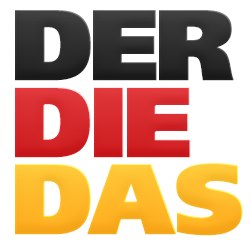 В РЕЗУЛЬТАТЕ ОБУЧЕНИЯ СЛУШАТЕЛИ:
познакомятся с форматом и типовыми заданиями ЕГЭ;
смогут быстро определять тип задания в формате ЕГЭ;
научатся выбирать адекватные языковые средства для выполнения заданий ЕГЭ;
научатся эффективно планировать время выполнения заданий ЕГЭ.
ПО ИТОГАМ ОБУЧЕНИЯ  КАЖДЫЙ СЛУШАТЕЛЬ УМЕЕТ:
Определять правдивость/ложность высказывания после прослушивания/прочтения текста;
Заполнять пропуски подходящими частями предложений, грамматически правильными формами слов;
Устанавливать соответствие между говорящим и высказыванием;
Аргументировать и письменно оформлять свое мнение по предложенному утверждению, обобщать мнения, делать выводы.
Знает структуру немецкого аргументированного высказывания; модели словообразования в немецком языке;
Владеть стратегией работы с текстов в разделе «Чтение»;
Владеть стратегией работы с разделом «Аудирование»
АННОТАЦИИ ПРЕДЛАГАЕМЫХ ДИСЦИПЛИН в 2014-2015 уч.г.
Программа предназначена для лиц, готовящихся к  сдаче ЕГЭ по французскому языку.
ФРАНЦУЗСКИЙ ЯЗЫК
Структура программы:
25%  учебного времени — аудирование.
25% учебного времени – чтение
25% учебного времени – письмо
25% учебного времени – разговорная практика
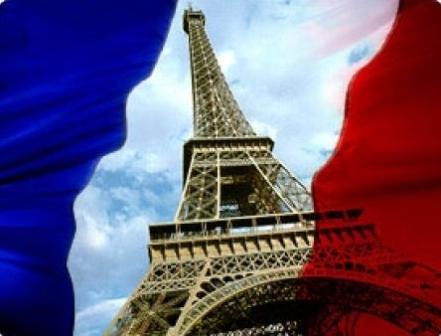 В РЕЗУЛЬТАТЕ ОБУЧЕНИЯ СЛУШАТЕЛИ:
познакомятся с форматом и типовыми заданиями ЕГЭ;
смогут быстро определять тип задания в формате ЕГЭ;
научатся выбирать адекватные языковые средства для выполнения заданий ЕГЭ;
научатся эффективно планировать время выполнения заданий ЕГЭ.
ПО ИТОГАМ ОБУЧЕНИЯ  КАЖДЫЙ СЛУШАТЕЛЬ УМЕЕТ:
Определять правдивость/ложность высказывания после прослушивания/прочтения текста;
Заполнять пропуски подходящими частями предложений, грамматически правильными формами слов;
Устанавливать соответствие между говорящим и высказыванием;
Аргументировать и письменно оформлять свое мнение по предложенному утверждению, обобщать мнения, делать выводы.
Знает структуру французского аргументированного высказывания; модели словообразования во французском языке;
Владеть стратегией работы с текстов в разделе «Чтение»;
Владеть стратегией работы с разделом «Аудирование»
КАДРОВОЕ ОБЕСПЕЧЕНИЕ ЧИТАЕМЫХ ДИСЦИПЛИН В2013-2014 уч.г.
Биология
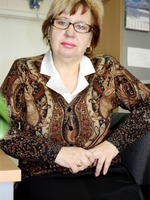 Бочарова Инна Анатольевна - к.биол.н., доцент каф. биологии ВолГУ
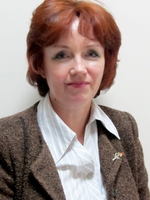 Куценко Светлана Анатольевна - к.ф.-м.н., доцент каф. лазерной физики ВолГУ
Физика
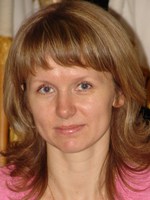 Обществознание
Горина Татьяна Сергеевна - к.ф.н., старший преподаватель каф. философии  ВолГУ
КАДРОВОЕ ОБЕСПЕЧЕНИЕ ЧИТАЕМЫХ ДИСЦИПЛИН В2013-2014 уч.г.
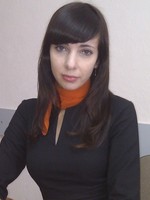 Тюрикова Наталия Анатольевна – к.филол.н., ассистент каф. 
русского языка ВолГУ
Русский язык
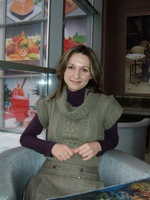 Нелина Ирина Александровна - к.филол.н., ст. преподаватель каф. русского языка ВолГУ
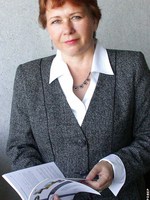 Математика
Васильева Татьяна Анатольевна–к.ф.-м.н., доцент каф. фундаментальной информатики и оптимального управления ВолГУ
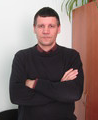 История России
Кузнецов Олег Викторович -  к.и.н., доцент каф. истории России 
ВолГУ
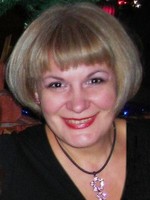 Воробьева Светлана Юрьевна - к.ф.н., доцент каф. литературы и журналистики ВолГУ
Литература
КАДРОВОЕ ОБЕСПЕЧЕНИЕ ПРЕДЛАГАЕМЫХ ДИСЦИПЛИН В2014-2015 уч.г.
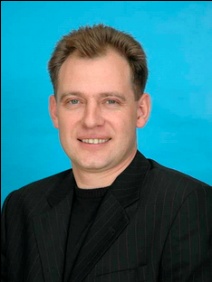 Канищев Сергей Николаевич- к.г.н., заведующий каф. географии и картографии ВолГУ
География
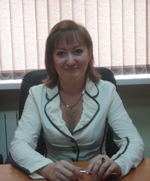 Елтанская Елена Александровна -к.ф.н., заведующий каф. романо-германской  филологии ВолГУ
Английский язык
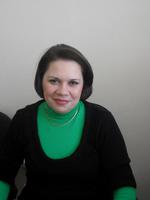 Егорченкова Наталья Борисовна - к.ф.н, доцент каф. немецкой филологии ВолГУ
Немецкий язык
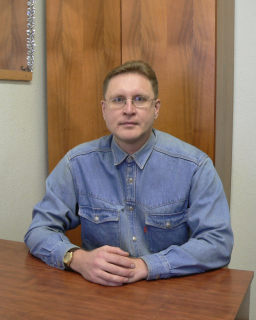 Простов Александр Владимирович - к.ф.н., доцент каф. романской филологии ВолГУ
Французский язык
КАДРОВОЕ ОБЕСПЕЧЕНИЕ ПРЕДЛАГАЕМЫХ ДИСЦИПЛИН В2014-2015 уч.г.
Биология
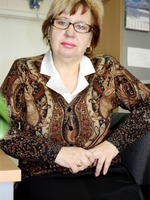 Бочарова Инна Анатольевна - к.биол.н., доцент каф. биологии ВолГУ
Информатика
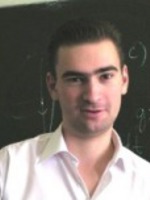 Светлов Андрей Владимирович - к.ф.-м.н., доцент каф. математического анализа и теории функций ВолГУ
РЕЗУЛЬТАТЫ ПЕРВОЙ «ВОЛНЫ» ЭКСПЕРИМЕНТА ПО ОБУЧЕНИЮ МОЛОДЫХ МАМ
ХАРАКТЕРИСТИКИ ОСНОВНЫХ РЕЗУЛЬТАТОВ ПЕРВОЙ «ВОЛНЫ» ЭКСПЕРИМЕНТА В ВОЛГУ И ПОДГОТОВКА К РЕАЛИЗАЦИИ ВТОРОЙ «ВОЛНЫ»:
Набор контингента молодых мам в 2013-2014 уч.г. характеризовался изначально низким уровнем подготовки и, как правило, отсутствием навыком интенсивного обучения.
Наибольший интерес у абитуриентов вызывает гуманитарный профиль дисциплин.
По состоянию на 15.09.2014 г. от молодых мам принято 27 заявлений на обучение в 2014-2015 уч.г.
При наборе в 2014 г. было высказано значительное количество просьб от женщин в возрасте от 23 до 26 лет с пожеланиями об увеличении возраста участников эксперимента. 
Много обращений  было от женщин, имеющих неполное среднее образование (9 классов), которым отказано в приеме документов в силу отсутствия законченного среднего образования.
КООРДИНАТОР ЭКСПЕРИМЕНТА В ВОЛГУ
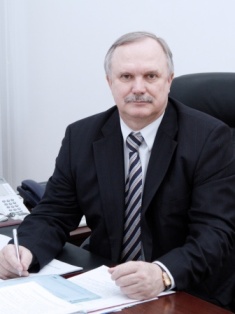 Проректор по учебной работе Сидоров Сергей Григорьевич
доктор исторических наук, профессор. Телефон: (8442) 40-55-01,  46-02-54-приемная        Е-mail: urprorector@volsu.ru
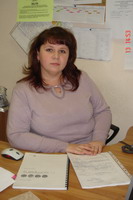 Ответственный за заполнение форм  мониторинга в ВолГУ
Заместитель директора 
Института дополнительного образования Кравченко Виктория Николаевна
Телефон: (8442) 46-02-57      Е-mail: pk@volsu.ru, ido.volsu@mail.ru
Место нахождения, почтовый адрес: 400062, г. Волгоград, проспект Университетский, 100.
ПОДГОТОВИТЕЛЬНОЕ ОТДЕЛЕНИЕ ВОЛГУ входит в состав Института дополнительного образования ВолГУ, поэтому основная работа с молодыми мамами, прием документов осуществляется  сотрудниками данного института.
СОТРУДНИКИ ПОДРАЗДЕЛЕНИЯ, РАБОТАЮЩИЕ С МОЛОДЫМИ МАМАМИ, А ТАКЖЕ ОСУЩЕСТВЛЯЮЩИЕ ПРИЕМ НА ПОДГОТОВИТЕЛЬНОЕ ОТДЕЛЕНИЕ
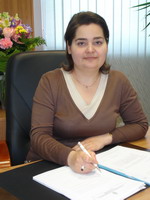 Директор ИДО Гукова Альбина Валерьевна, доктор экономических наук, профессор. 
 Координирует работу подготовительного отделения ВолГУ.
 Ведет деловые переговоры, информирует потенциальных клиентов об условиях предоставления Институтом образовательных услуг, организует и контролирует реализацию учебных планов, а также всего учебного процесса. 
Email: gukova@volsu.ru  			Контактный тел.: (8442) 405528 



Заместитель директора ИДО Кравченко Виктория Николаевна 
Организовывает разработку  учебного,  учебно-тематического  планов  по  программам  довузовского  образования,  подбор  профессорско-преподавательского  состава  для  чтения  дисциплин  подготовительного отделения.
Email: pk@volsu.ru       			Контактный тел: (8442) 460257
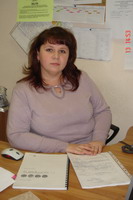 СОТРУДНИКИ ПОДРАЗДЕЛЕНИЯ, РАБОТАЮЩИЕ С МОЛОДЫМИ МАМАМИ, А ТАКЖЕ ОСУЩЕСТВЛЯЮЩИЕ ПРИЕМ НА ПОДГОТОВИТЕЛЬНОЕ ОТДЕЛЕНИЕ
Специалист по учебно-методической работе 1 категории ИДО Коробова Людмила Юрьевна
Осуществляет составление смет расходов и доходов по программам  ДПО и подготовительного отделения, расчет учебной нагрузки, прием и регистрацию финансовых документов. 
Email: fno@volsu.ru    				Контактный тел.: (8442) 405528
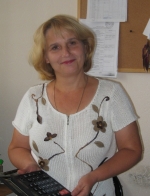 Специалист по учебно-методической работе ИДО Костенко Ольга Юрьевна
Осуществляет прием документов слушателей, формирование их личных дел, оформление и регистрацию договоров на образовательные программы. Кроме того, информирует  слушателей программ  ДПО и слушателей подготовительного отделения  и их родителями. 
Email: pk@volsu.ru  	 	Контактный тел.: (8442) 460257
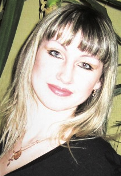 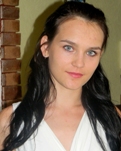 Специалист по учебно-методической работе ИДО Кузнецова Валентина Николаевна
Осуществляет взаимодействие с профессорско-преподавательским составом по программам  ДПО и подготовительного отделения, составление расписаний, в том числе распределение аудиторного фонда. Осуществляет составление, регистрацию и сохранение приказов по программам дополнительного профессионального образования и подготовительного отделения. 

Email: pk@volsu.ru  	 	Контактный тел.: (8442) 460257